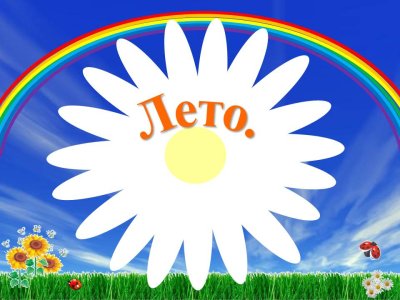 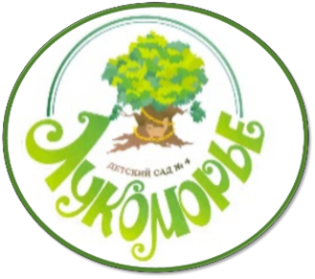 Образовательная программа
детского сада
№ 4 «Лукоморье» - филиала
 АН ДОО «Алмазик»
Детский сад организует и реализует образовательную деятельность воспитанников в возрасте от 1 до 8 лет с учетом их индивидуальных способностей и возможностей в течение всего времени пребывания воспитанников в детском саду
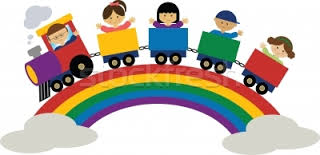 на государственном (русском) языке Российской Федерации.
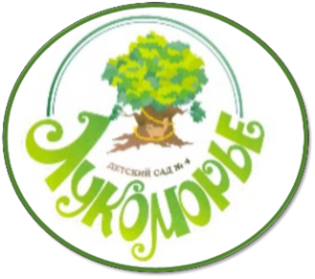 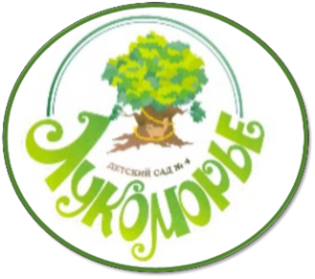 Часть, формируемая участниками образовательных отношений составляет 40 %, разработана на основе:
Обязательная часть образовательной программы составляет 60 % и разработана на основе Федеральной образовательной программы дошкольного образования, утвержденной приказом Министерства просвещения Российской Федерации от 28.12.22 г. № 1028.
1.Программа художественного воспитания, обучения и развития детей 2-7 лет «Цветные ладошки» под редакцией И.А. Лыковой
4.Методические рекомендации по развитию социальной активности детей старшего дошкольного возраста «Орлята-дошколята», в рамках программы «Орлята России» утверждённые Министерством просвещения Российской Федерации ФГБОУ ВДЦ «Орлёнок».
2. Программа по познавательному развитию детей «Ребенок в мире поиска»
  под редакцией О. В. Дыбиной.
3.Программа по формированию основ безопасности жизнедеятельности детей старшего дошкольного возраста «Безопасность» под редакцией Н. Н. Авдеевой, О. Л. Князевой, Р. Б. Стеркиной.
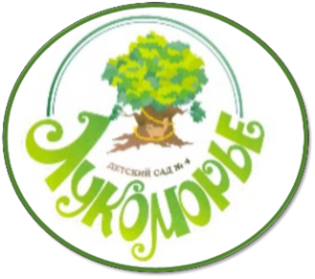 Для реализации образовательной программы в детском саду имеется:
10 групп общеразвивающей направленности
6 рекреаций
Физкультурный зал
Музыкальный зал
Кабинет учителя-логопеда
Кабинет педагога-психолога
Компьютерный класс
Учебный класс
Медицинский блок
На территории детского сада расположены 10 прогулочных участков,
спортивный участок
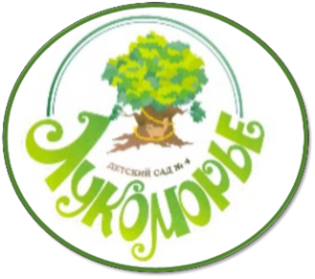 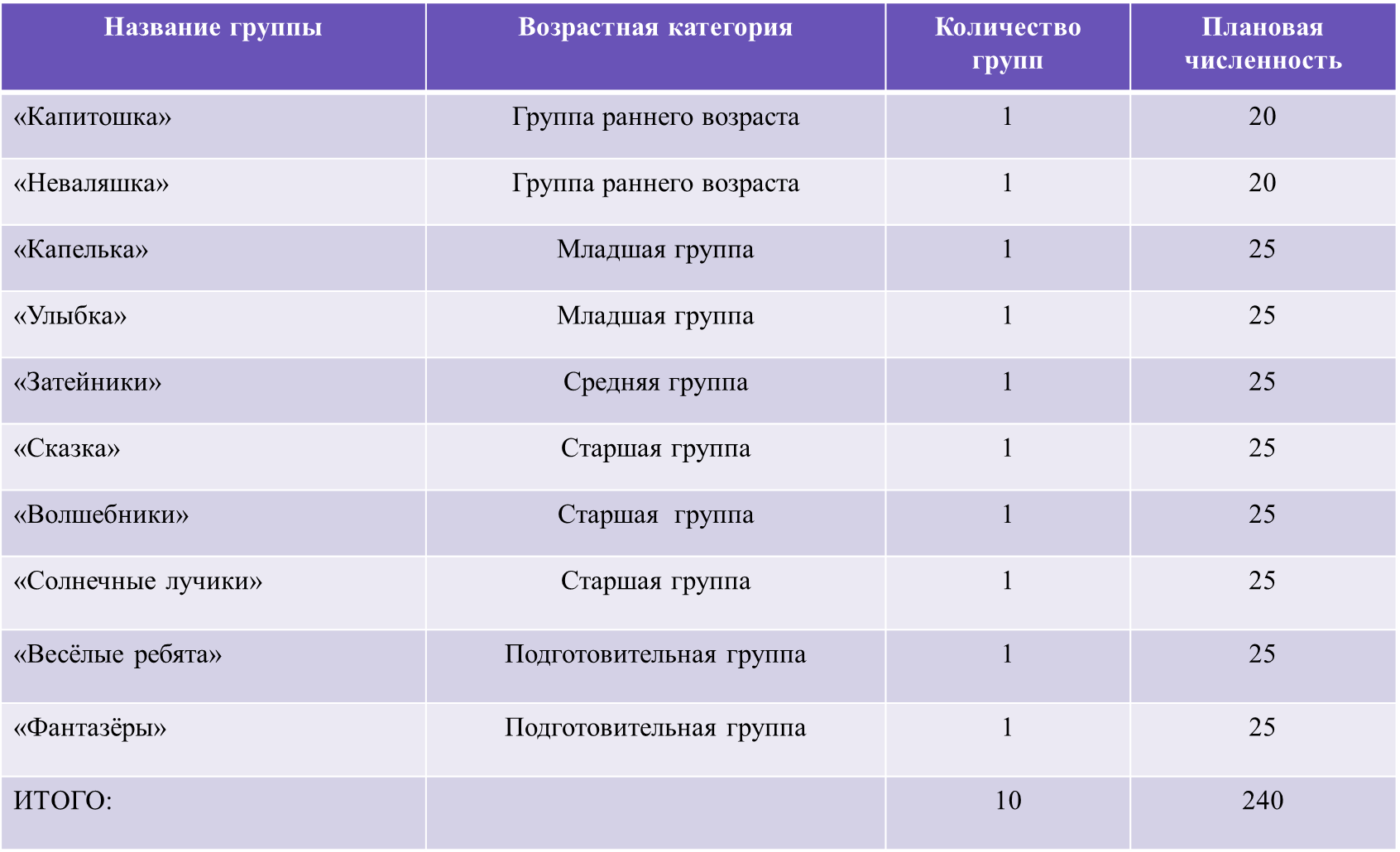 Характеристика взаимодействия педагогического  коллектива с семьями воспитанников
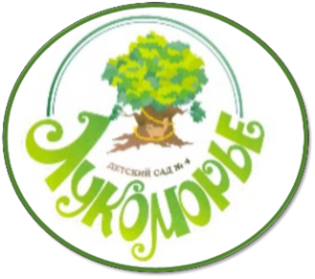 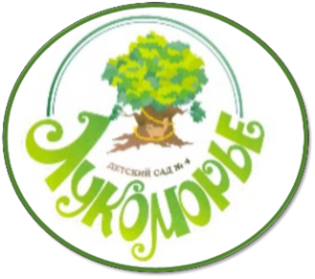 Уважаемые родители,  ознакомиться с полной версией образовательной программы вы можете
в кабинете заведующего детским садом
в каждой возрастной группе  детского сада
в методическом кабинете у старшего воспитателя
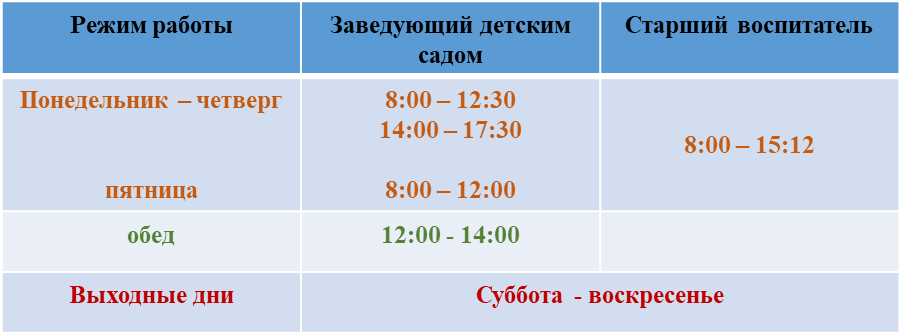 Телефон для связи: 4-30-04
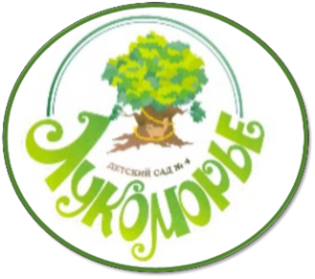 Уважаемые родители!В детском саду функционирует консультационный центр «Мы вместе».Специалисты центра рады оказать методическую, психолого-педагогическую, диагностическую и консультативную помощь родителям (законным представителям) детей, не посещающих образовательные организации (раннего возраста, с ограниченными возможностями, детей-инвалидов).Вы можете задать вопросы:по телефону: 8(41136) 4-30-04по электронной почте: kalininaov@almazik.orgСпециалисты предоставят Вам информацию в удобной для Вас форме:устной (онлайн/офлайн-консультации)письменной (на электронную почту).
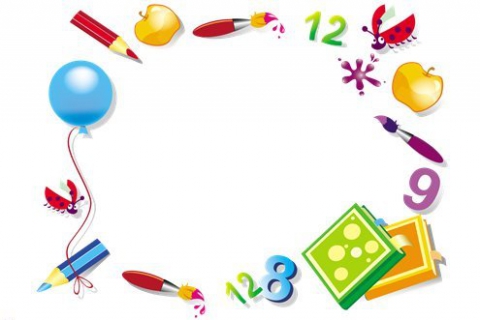 Спасибо за внимание!